Vectors
23/11/2019
LO: Can I find resultant vectors?      (Grade 7)
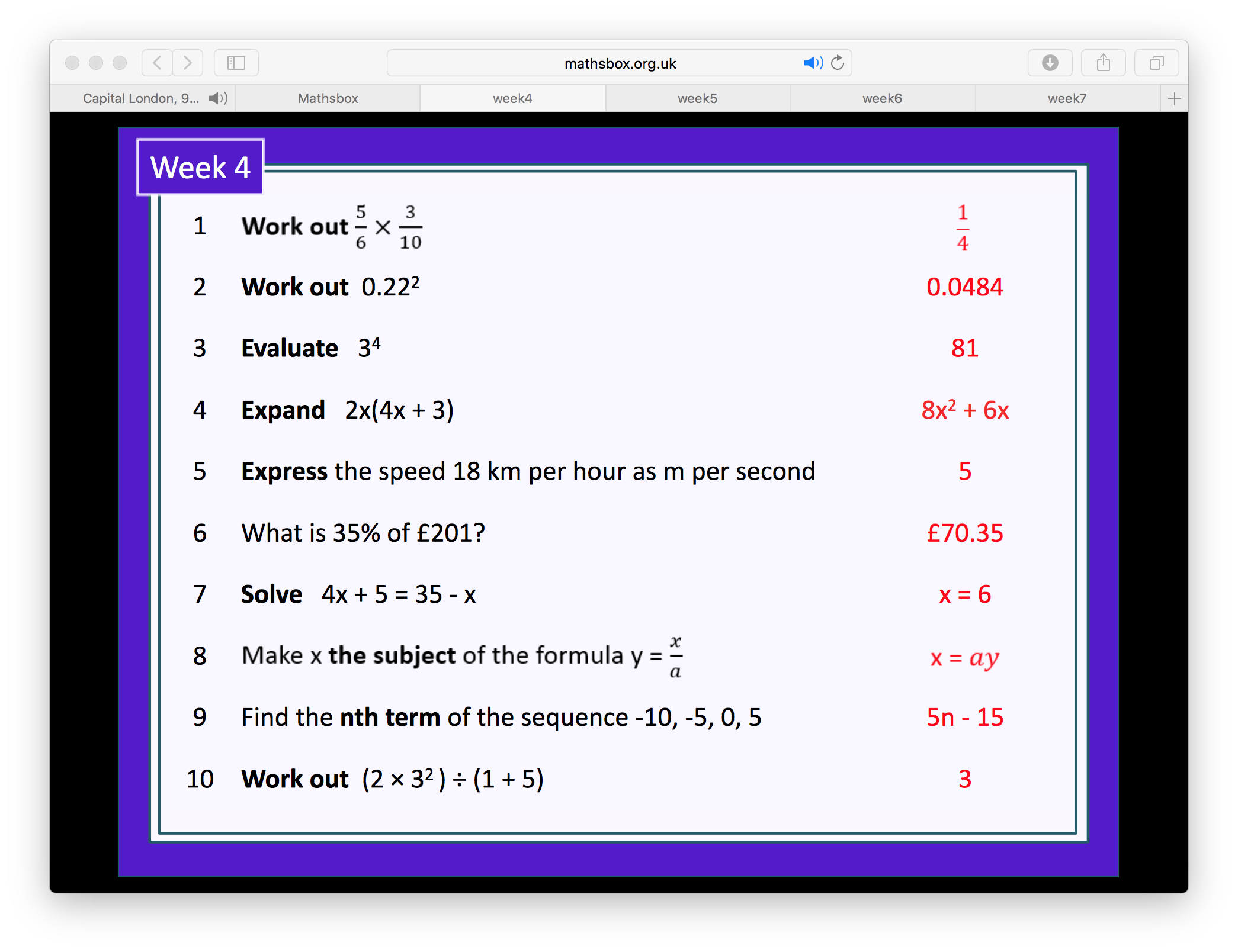 Success Criteria
Finding a resultant vectors from two or more vectors (Grade 6)

Finding vectors with midpoints(Grade 7)

Finding vectors with ratios and fractions (Grade 7)
Vectors
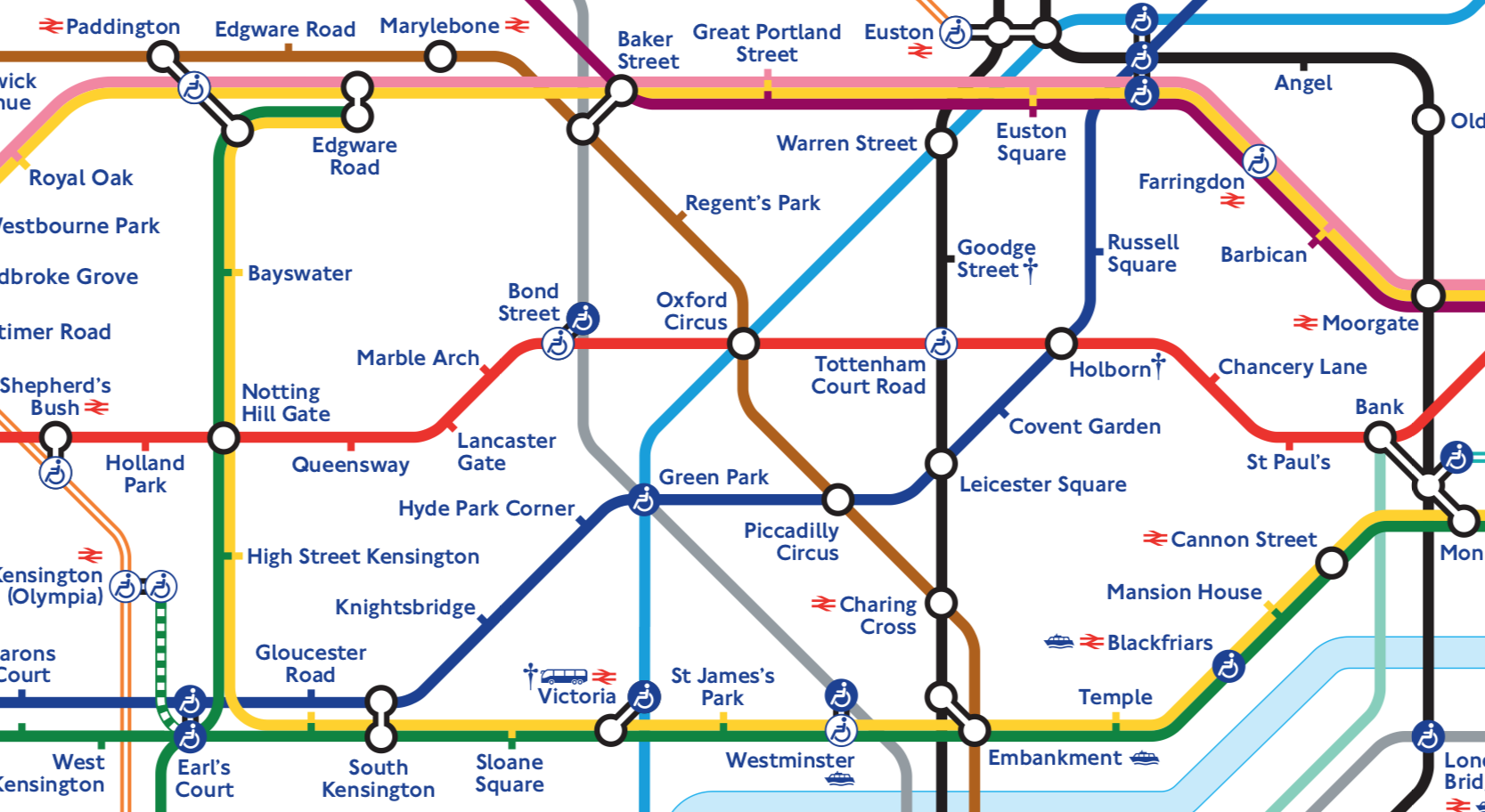 Many
paths to get
to the same place
Plan a route from Bond Street to Embankment.
                                Victoria to Leicester Square.
What does this have to do with vectors?
Vectors
When finding a vector you can only use the vectors that are given to you.
= - a
= - b
= - c
= a + b
= a + b + c
E
D
i) 	BA
ii) 	CB 
iii) 	DC
iv) 	AC 
v) 	AD
c
C
F
b
a
A
B
Questions
= a 
= b
= c
= c + b
= – c  – b – c 
= – a  + c
= a – c
= – a  – b
i) 	ED
ii) 	FE 
iii) 	AF
iv) 	AE 
v) 	DA
vi)	BF
vii)	EC
viii)	DF
E
D
c
C
F
b
a
A
B
Questions
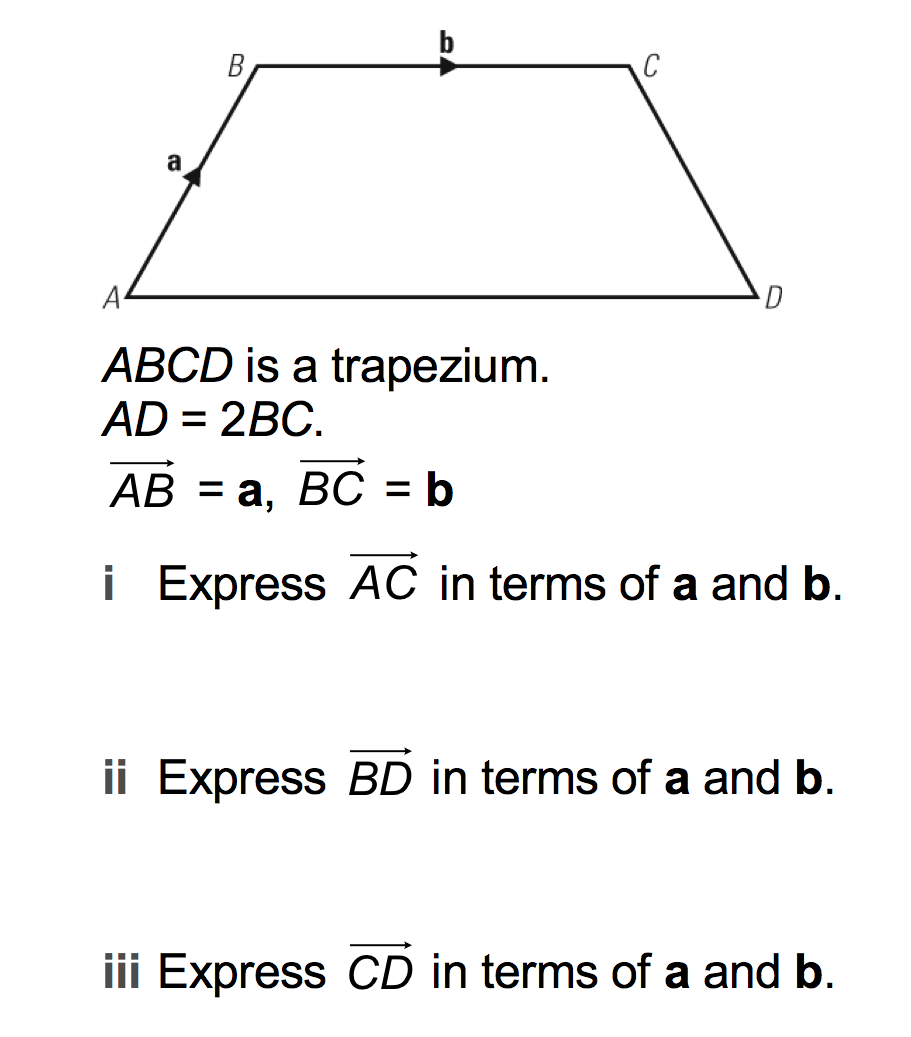 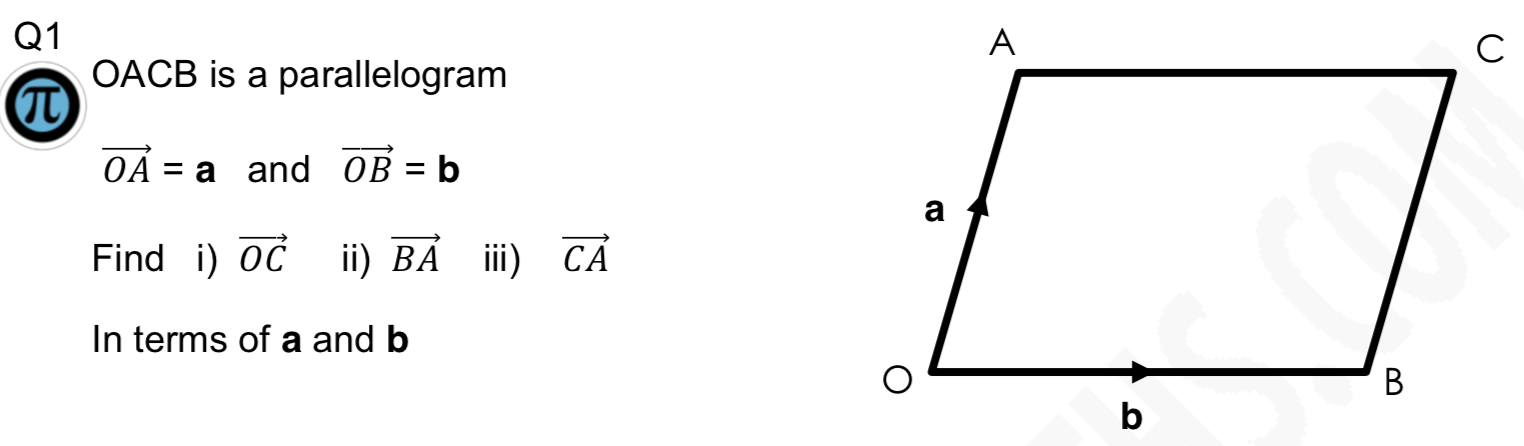 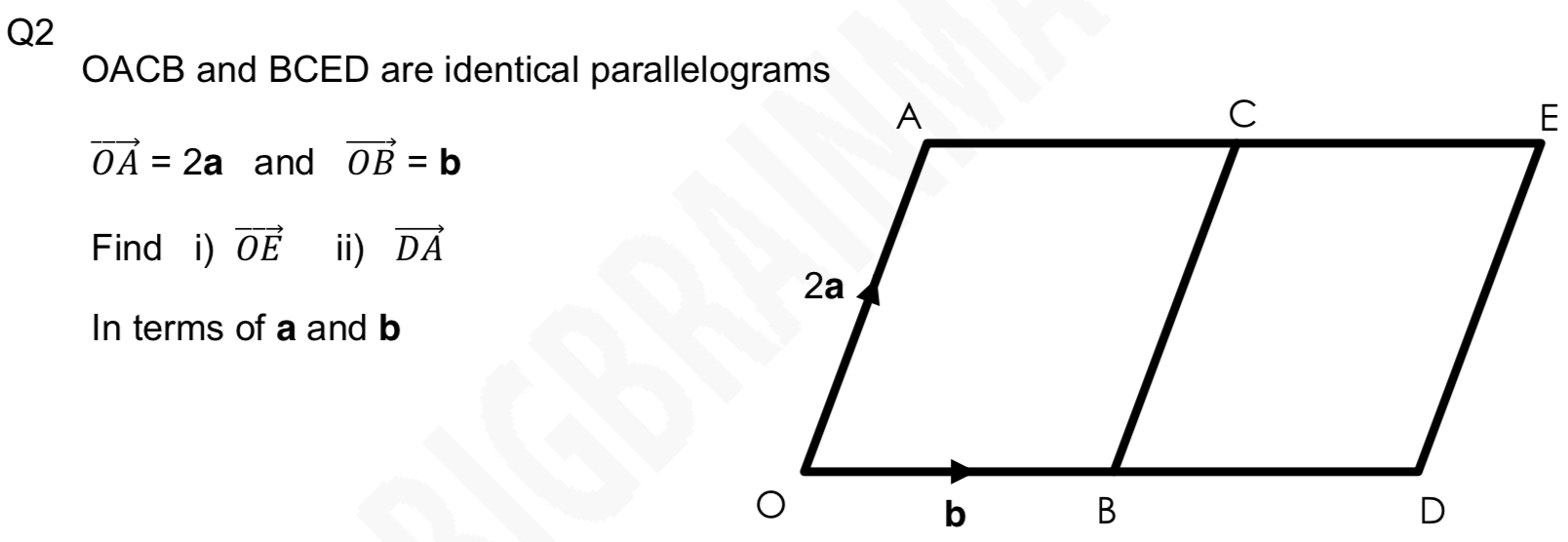 Vectors with midpoints and ratio
When working out a midpoint we need half of the vector.
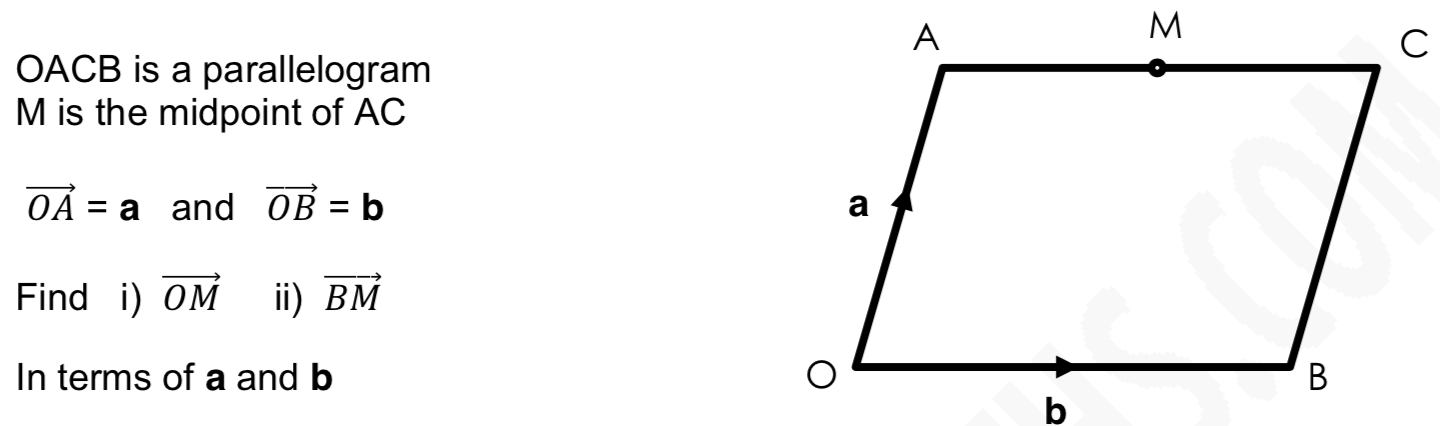 Vectors with midpoints and ratio
When working out a midpoint we need half of the vector.
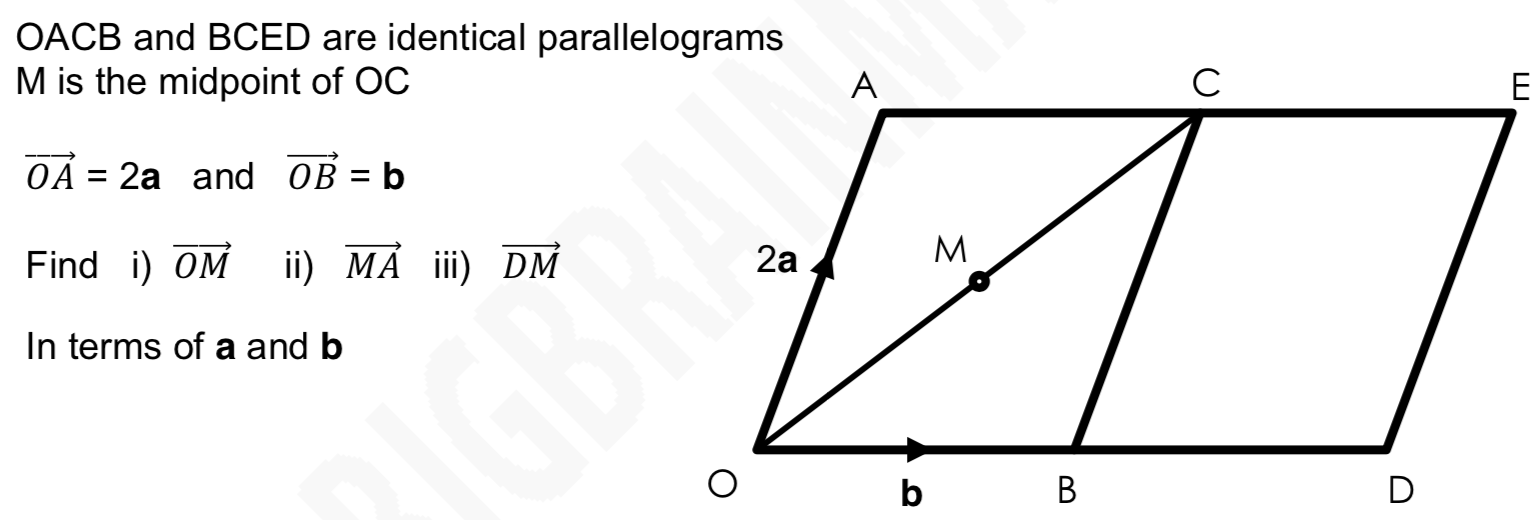 Vectors with midpoints and ratio
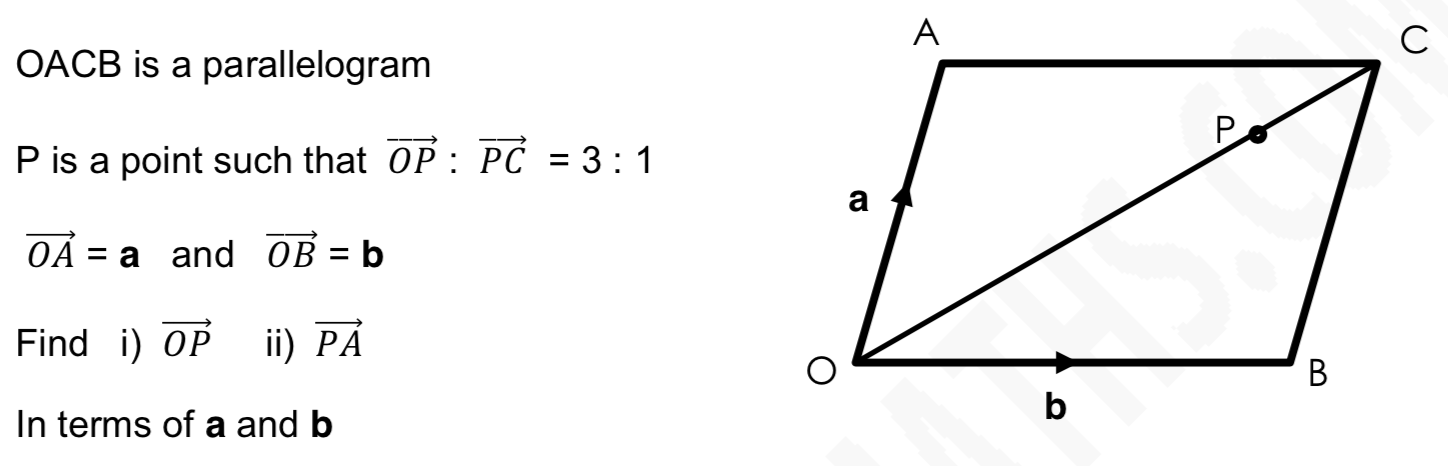 Whiteboards
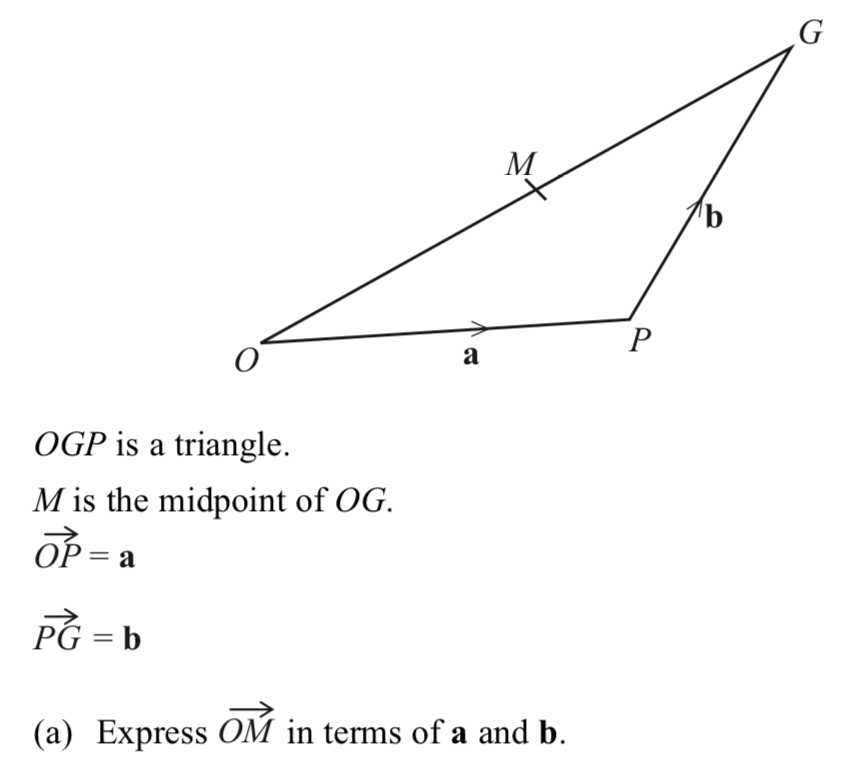 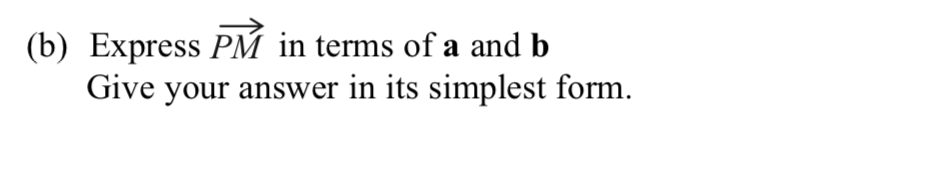 Whiteboards
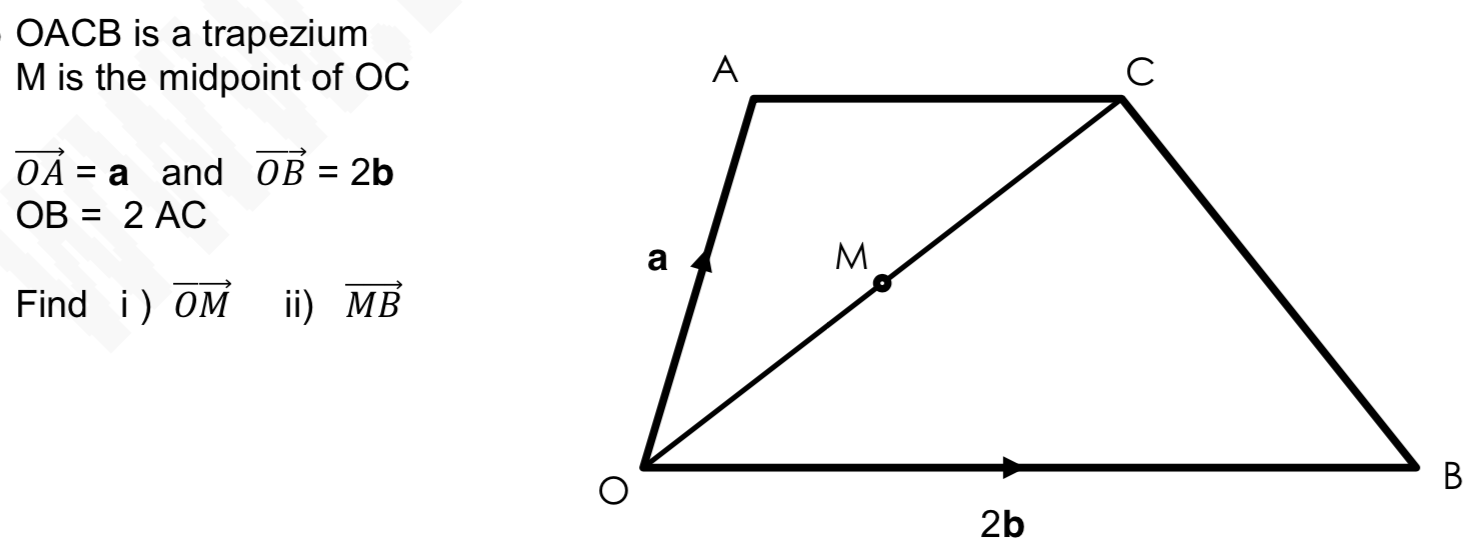 Whiteboards
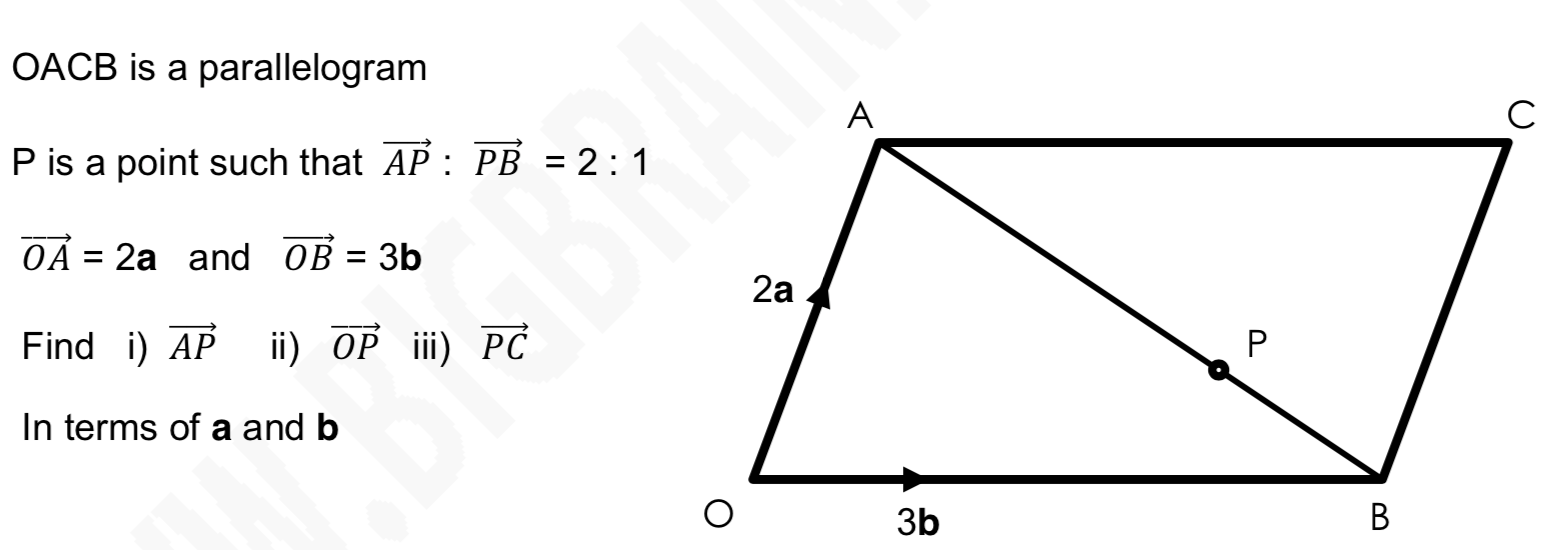 Worksheet